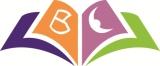 Como fazer … 
… poupança na bomba de combustível
10 dicas
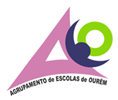 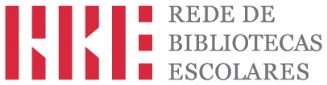 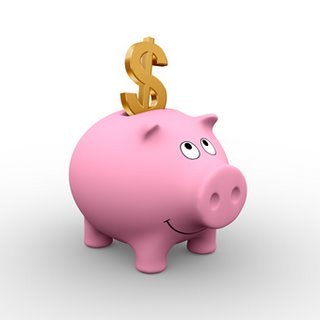 Dia Mundial da Poupança
10 dicas para poupar na bomba de combustível
1- Nos combustíveis, abasteça logo de manhã ou durante os períodos mais frescos. Nessas alturas do dia o combustível está “mais denso” e, como paga ao litro, comprará mais combustível a um menor preço.

2- Encha o depósito ao máximo sempre que possível. Evitará várias deslocações para abastecer. Quando for encher o depósito, não aperte a pistola ao máximo. Pratique modos de enchimento mais lentos e poupará mais dinheiro.

3- Verifique a pressão dos pneus. Mantenha os pneus do carro em bom estado e não se esqueça de encher a roda de socorro ao máximo, respeitando o limite autorizado. Poupança equivalente: de 1 a 5 cêntimos por litro.
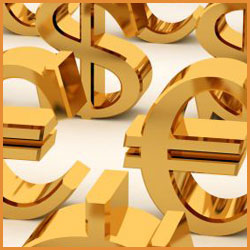 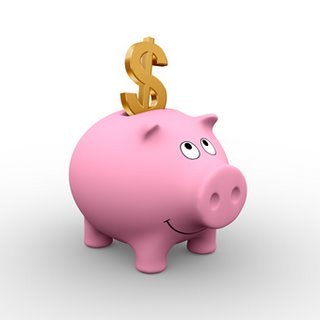 Dia Mundial da Poupança
10 dicas para poupar na bomba de combustível (cont.)
4- Conduza com precaução. Uma condução suave poupa combustível e permite economizar. Poupança equivalente: de 15 cêntimos a 60 cêntimos por litro.

5- Observe o limite de velocidade. Por cada 8 km/h que conduz acima dos 80 km/h gasta mais 6 cêntimos por litro. Poupança equivalente (reduzindo 10 a 20 km/h): de 8 cêntimos a 15 cêntimos por litro.

6- Evite transportar carga no tejadilho. Um grande caixote no tejadilho reduz a economia de combustível. Poupança equivalente: de 3 cêntimos a 26 cêntimos por litro.

7- Não faça da bagageira uma despensa. Retire objetos desnecessários do seu veículo, especialmente os pesados. Poupança equivalente: 2 cêntimos por litro (por cada 45 kg a mais).
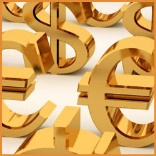 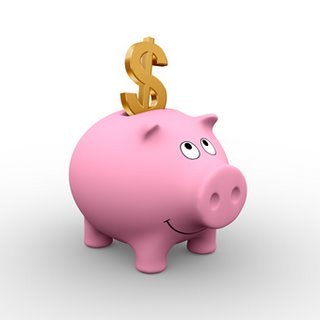 Dia Mundial da Poupança
10 dicas para poupar na bomba de combustível (cont.)
8- Em “ponto-morto”, o motor está a consumir. O carro engatado, sem estar em aceleração, não consome. Ajuste as descidas e travagens a este princípio.

9- Planeie a rota mais eficiente. Com menos desvios, menos trânsito e mais direta. Existem inúmeras aplicações que ajudam a escolher o percurso mais económico e a evitar ao mesmo tempo o trânsito.

10- Evite percursos de terra batida. Este tipo de piso pode aumentar o consumo do seu carro em 30%, quando comparado com a mesma distância em asfalto.
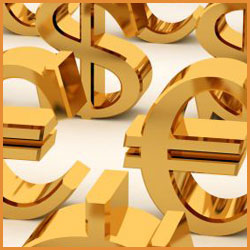